Building Earth-centred Ethics
An Ecopsychological Perspective

Sally Gillespie
How do we inspire and build Earth-centred ethics in contemporary Australian society?
Colonising Eurocentric Worldview
250 years in Australia of exploiting, commodifying land, waging war on Indigenous Earth-centred culture. 
Colonising European worldview, disconnected from Earth, increased dissociation with industrialisation and capitalism. 
Neo-liberalism ethics based on individualism, commodification and unlimited growth.
Changing Worldview
Ecological crises disrupting established worldviews. Catapults out of habitual ways of understanding the world. Brings unconscious wounds to consciousness.
Along with addressing harms need to interrogate worldviews that drive them. Then can name what has been suppressed, repressed, forgotten or unknown. 
Takes time to transition into a new worldview and to develop the cultural stories, or myths, that sustain them.
Global Myths in Gestation
Myths are imaginative templates whose narratives unconsciously shape our perceptions of, and relationship to, our world 
Joseph Campbell: we are born into myths and are formed by them.
 “the only mythology that is valid today is the, mythology of the planet – and we don’t have such a mythology.”
 Believed future myths would speak about the importance of developing individual maturity within a global society through holding a conscious positive relationship to nature and cosmos.
Transitional Times
Karen Armstrong: the most powerful myths arise when we “have to go to a place we have never seen, and do what we have never done before”. 
 Ginette Paris: transition between old myth and new myth is a deadly zone, personally and collectively. 
Old myths disastrous as distance from reality is so great. New myths still forming and contested. A shaky time.
 Easy for people to imagine deathly outcomes or fall into despair. Apocalyptic dreams and narratives rise up.
Depth Psychology & New Consciousness
Every worldview suppresses something of world and life in its pursuit of its valued goals and ethics. Conflict inevitable in transition times.
New consciousness arises when we can bring conflicts into open. Process which energises and expands consciousness.
How to support change of worldview and emergence of contemporary Earth-centred myths?
Conversations and Dialogues
Opportunity for formal and informal community discussions which foster new understandings and generate compassion.
Dialogues that transform need a personal element - feelings, life anecdotes. Authentic, invite connection and inclusiveness. 
Combined with respectful listening, provide grounds for deep-seated assumptions to be examined in a non-threatening way, and new connections to be made.
Our relationship to world very complex, laden with feelings and assumptions, often unconscious. Exploratory conversations uncovers what lies beneath apparent apathy, inertia or numbness.
Many people fear lifting lid on feelings provoked by ecological crises – grief, guilt, shame, hopelessness, despair. 
Transform when shared, heard and understood. Commonality emerges, lays foundations for collective action to collectively repair and restore harms
Group dialogues provide support and safety. Multiplicity of feelings & experiences balances & strengthens. Can be a kind of truth and reconciliation process.
Or a creative forward thinking initiative e.g. Singapore: 47,000 involved in 660 dialogues about future they wanted.
Time ripe in Australia as populace feels unheard by Government.
Face into Death
Industrialist world view fights mortality. Eco-crisis presses home human vulnerability and mortality. 
Janis Dickinson: climate change is driven by death denying societies that use consumerism as a way of achieving “symbolic immortality”
Important to identify caring for Earth is way of achieving symbolic immortality. Ask questions of ourselves and others: What do you want your legacy for Earth and future generations to be? What do you love? What causes grief? Align Earth ethics with projects that give people meaning, connection and sense of enduring legacy.
Acknowledge Grief
To move forward need to grieve. Here in Australia and particularly in Queensland the grief over the GBR is intense. 
Need to face into the deaths and mark them with rituals, laments , memorials which bring people together. 
Generates desire for reparation.
Opens discussions about what really matters, strengthens intrinsic values, challenge extrinsic ones that emphasise economic values.
Earth-centred Rites of Passage
Massive social crisis of young people growing up in world of ecological crisis while political systems fail to produce jobs and homes. Feel neither safe nor welcomed
Very hard circumstances for positive maturation. 
Families, schools and other community organisations need to take children & adolescents into natural world to learn about Aboriginal lore, Earth-centred sustenance and care, teach embodied skills for physical and emotional survival.
Image & Symbol in Birthing New Myths
Images and story more powerful than statistics and reports. Get us thinking feeling & talking.
Need all of the arts to give image, story, symbols to support Earth centred myths and ethics. Block buster movies to performance poetry, street art. 
Symbols are midwives to transformation. Hold together contradictions, potential and mysteries that move us beyond habitual ways of seeing. Most powerful symbol of contemporary age is photo of Earth from space.
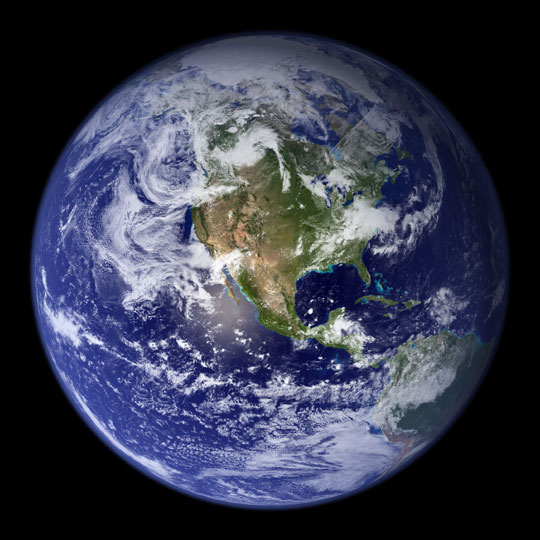